Los Habsburgo
“El mejor esposo para un Habsburgo es un otro Habsburgo”
Alex, Daniella, y Juan
[Speaker Notes: Alex]
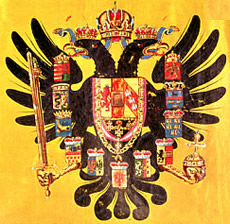 Quienes son?
Una familia aristocrática de Austria
Emperadores del Santo Imperio Romano 
Gobernaron la mayoría de Europa, incluyendo España, durante el siglo XVI y XVII
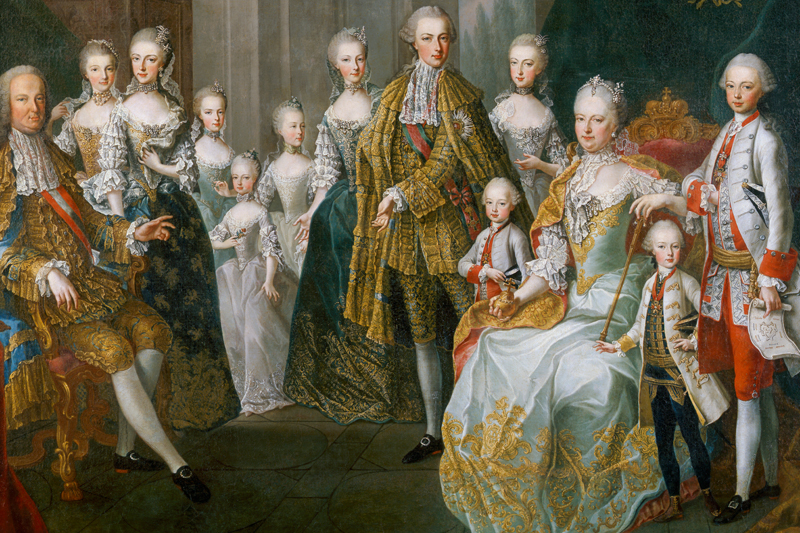 [Speaker Notes: John]
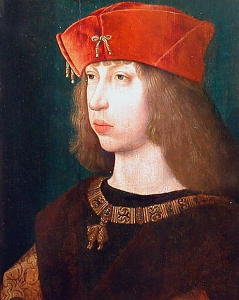 Cómo subieron al poder en España
La unificación de España
"Juana La Loca”
Casamiento de Juana y Felipe
Política de alianzas matrimoniales
El nacimiento de Carlos
El poder de Carlos en España y Europa
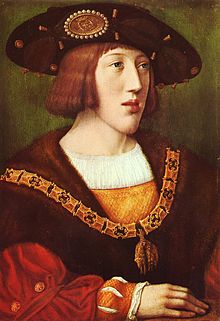 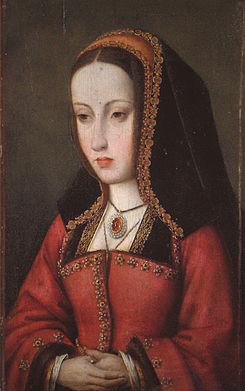 [Speaker Notes: Alex]
Los Habsburgo en España
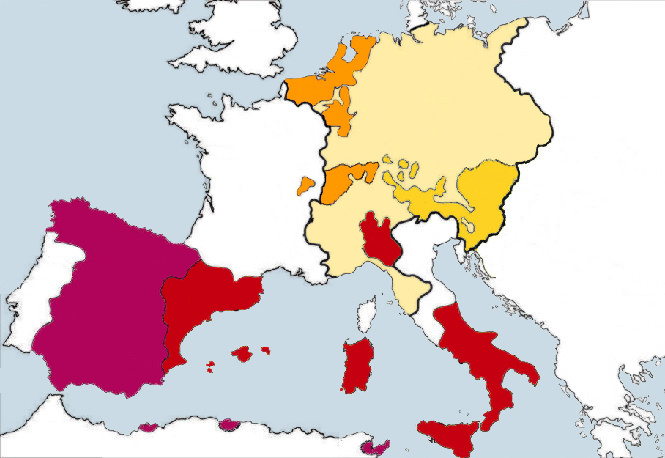 Reino de Carlos I en España y Austria
Carlos I y Fernando I
División de la dinastía
[Speaker Notes: Dani]
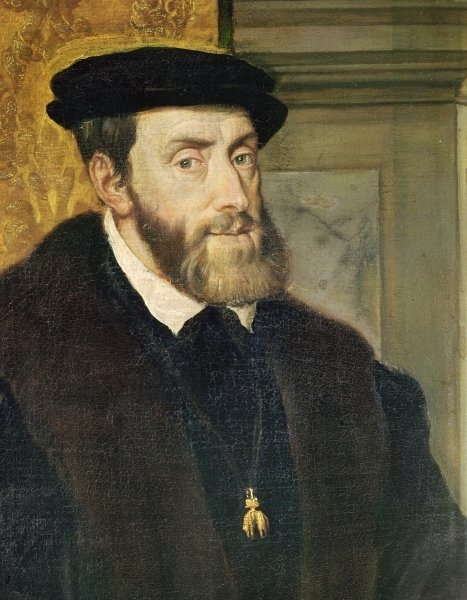 Los Reyes
El primer rey - Carlos I 
Más influyentes - Carlos I y Felipe II
Controlaban toda España y algunas partes de las Américas, Francia, Alemania, y Portugal
España = el país más poderoso 
Este periodo de tiempo se llama “el siglo de oro”
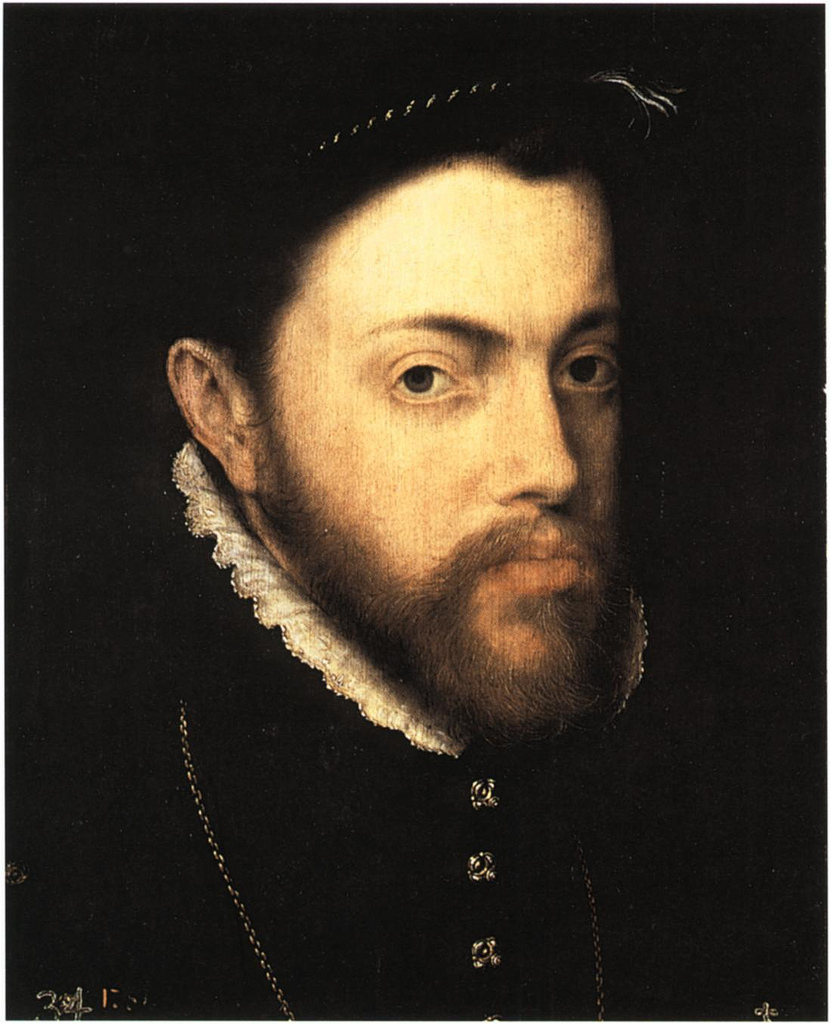 [Speaker Notes: Dani]
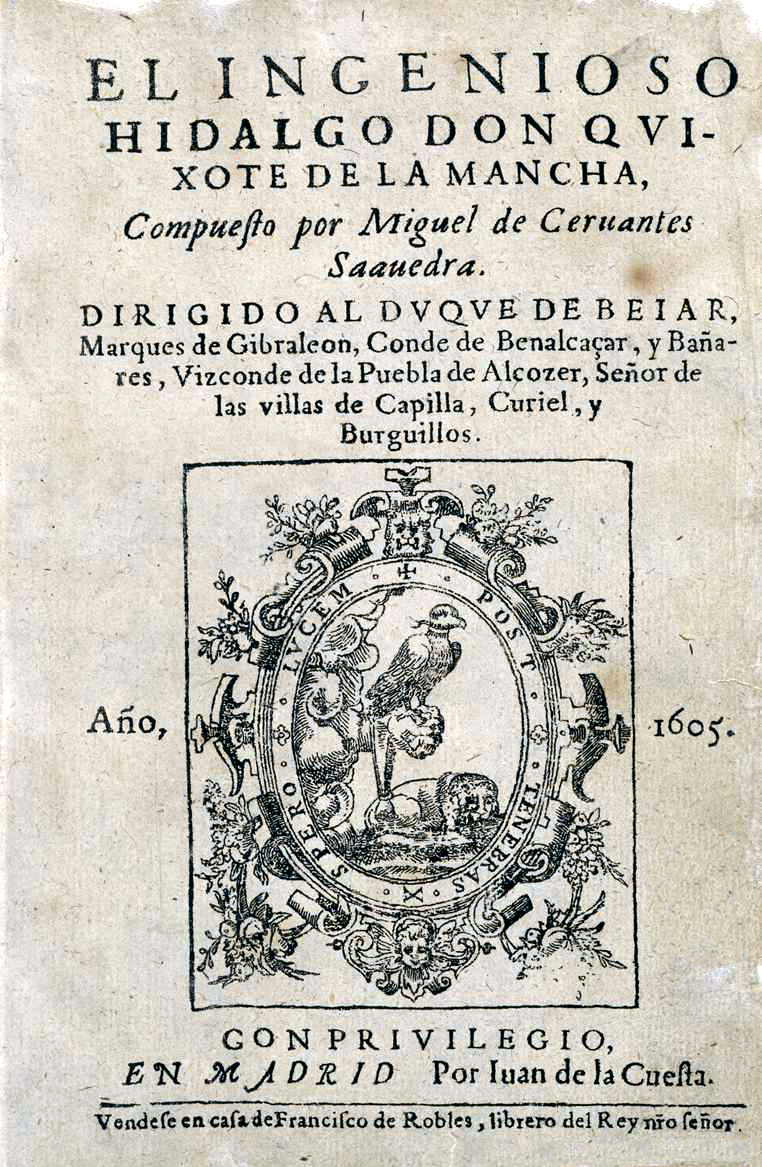 El Siglo de Oro
Empezó al final de la Reconquista 
Expansión en los artes y la literatura
El patrocinio de Los Habsburgo 
Don Quixote
[Speaker Notes: Alex]
Problemas
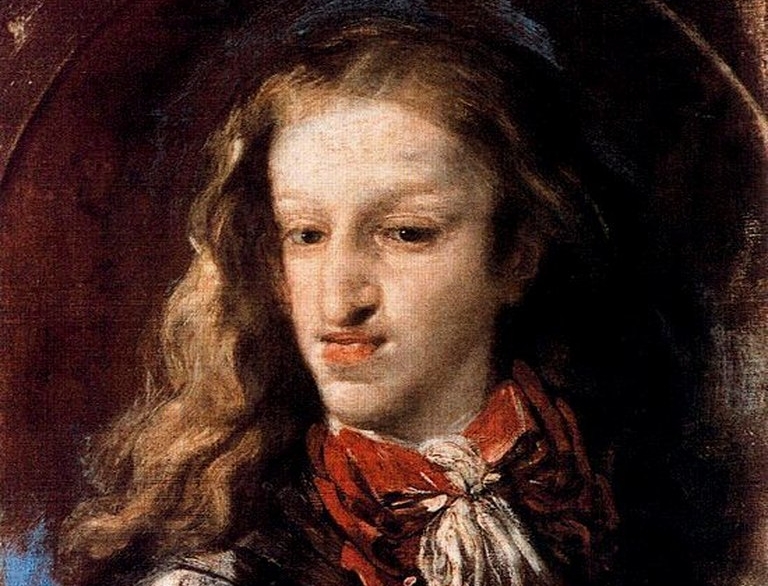 Política de alianzas matrimoniales incestuosa (incesto)
Problemas genéticas 
La muerte de Carlos II
La guerra de sucesión española
El fin de los Habsburgo
“El mejor esposo para un Habsburgo es un otro Habsburgo”
El “Note blank”
Los Habsburgo fueron una familia aristocrática de ________.
Los Habsburgo gobernaban sobre la mayoría de ________, incluyendo ________, durante el siglo XVI y XVII.
Los Reyes Católicos de España tuvieron una hija, Juana. Ella se case con __________, un Habsburgo.
Carlos I, el hijo de Juana y Felipe, era el rey de España y el Emperador Romano. El controló _________y __________. 
Carlos I dividió la _______ Habsburgo en dos partes, Austria y España.
El primer rey Habsburgo de España era _______. El segundo, su hijo, era _________. 
Los reyes Habsburgo controlaban toda España y algunas partes de las __________, __________, _________, y ___________.
El siglo de Oro los Habsburgos fueron patrones del arte y apoyaron a muchos artistas. El libro ________ fue escrito durante este periodo. 
Los Habsburgo usaban una política de ___________ para llegar al poder, y consolidarlo.
 El _________  ha creado problemas genéticas.
El último Habsburgo en España fue _______.